Bức tranh vẽ cảnh gì?
Tập đọc:
Rất  nhiều mặt trăng
Bài tập đọc chia làm 3 đoạn:
+ Đoạn 1: Từ đầu…đến đất nước của nhà vua.
+ Đoạn 2: Nhà vua buồn lắm…đến bằng vàng rồi.
+ Đoạn 3: Phần còn lại
Tập đọc:
Rất  nhiều mặt trăng
1. Luyện đọc:
xinh xinh,
lo lắng
mặt trăng,
giường bệnh
Nhưng ai nấy đều nói là đòi hỏi của công chúa không thể thực hiện được  vì mặt trăng ở rất xa  và to gấp hàng nghìn lần đất nước của nhà vua.
Tập đọc:Rất nhiều mặt trăng
Tìm hiểu nghĩa của từ:
vời
Tập đọc:
Rất  nhiều mặt trăng
1. Luyện đọc:
xinh xinh,
lo lắng
mặt trăng,
giường bệnh
Nhưng ai nấy đều nói là đòi hỏi của công chúa không thể thực hiện được  vì mặt trăng ở rất xa  và to gấp hàng nghìn lần đất nước của nhà vua.
Tập đọc:Rất nhiều mặt trăng
Thợ kim hoàn
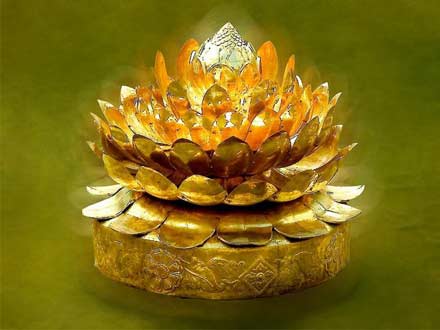 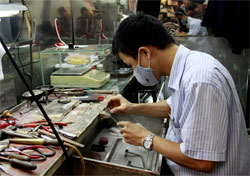 Tập đọc:
Rất  nhiều mặt trăng
1. Luyện đọc:
2. Tìm hiểu bài:
xinh xinh,
lo lắng
mặt trăng,
giường bệnh
Nhưng ai nấy đều nói là đòi hỏi của công chúa không thể thực hiện được  vì mặt trăng ở rất xa  và to gấp hàng nghìn lần đất nước của nhà vua.
Tập đọc:Rất nhiều mặt trăng
2. Tìm hiểu bài
Đọc thầm đoạn 1 và trả lời câu hỏi:
-Cô công chúa nhỏ có nguyện vọng gì?
- Các vị đại thần và các nhà khoa học nói với nhà vua như thế nào về đòi hỏi của công chúa?
Công chúa mong muốn có mặt trăng và nói là cô sẽ khỏi ngay nếu có được mặt trăng.
Các vị đại thần và các nhà khoa học  nói với nhà vua là đòi hỏi của công chúa không thể thực hiện được vì mặt trăng ở quá xa và to gấp hàng nghìn lần đất nước của nhà vua.
Tập đọc:Rất nhiều mặt trăng
2. Tìm hiểu bài
    Đọc thầm đoạn 2 và thảo luận nhóm đôi trả lời câu hỏi sau:
   - Cách nghĩ của chú hề có gì khác với các vị đại thần và các nhà khoa học?
Chú hề cho rằng trước hết phải hỏi công chúa xem cụng chỳa nghĩ về mặt trăng như thế nào đã. Chú hề cho rằng công chúa nghĩ về mặt trăng không giống người lớn.
Tập đọc:Rất nhiều mặt trăng
2. Tìm hiểu bài: Tiếp tục đọc thầm đoạn 2 và thảo luận nhóm bốn trả lời câu hỏi sau:
     Tìm những chi tiết cho thấy cách nghĩ của cô công chúa nhỏ về mặt trăng rất khác với cách nghĩ của người lớn?
Tập đọc:
Rất  nhiều mặt trăng
1. Luyện đọc:
2. Tìm hiểu bài
xinh xinh,
lo lắng
To hơn móng tay
mặt trăng,
giường bệnh
Treo ngang ngọn cây
Nhưng ai nấy đều nói là đòi hỏi của công chúa không thể thực hiện được  vì mặt trăng ở rất xa  và to gấp hàng nghìn lần đất nước của nhà vua.
Làm bằng vàng
Tập đọc:Rất nhiều mặt trăng
2. Tìm hiểu bài: Tiếp tục đọc thầm đoạn 2 và thảo luận nhóm bốn trả lời câu hỏi sau:
     Tìm những chi tiết cho thấy cách nghĩ của cô công chúa nhỏ về mặt trăng rất khác với cách nghĩ của người lớn?
Công chúa nghĩ rằng mặt trăng chỉ to hơn móng tay của cô, mặt trăng ngang qua ngọn cây trước cửa sổ và được làm bằng vàng.
Tập đọc:Rất nhiều mặt trăng
2. Tìm hiểu bài
    Đọc  đoạn 3 và  trả lời câu hỏi sau:
   Chú hề làm gì để có mặt trăng cho công chúa?
Chú gặp bác thợ kim hoàn, đặt ngay một mặt trăng bằng vàng, lớn hơn móng tay của công chúa, cho mặt trăng vào sợi dây chuyền vàng để công chúa đeo vào cổ.
Tập đọc
Rất nhiều mặt trăng
Luyện đọc diễn cảm:
Thế là chú hề đến gặp cô chủ nhỏ của mình. Chú hứa sẽ mang mặt trăng về cho cô  nhưng cô phải cho biết   mặt trăng to bằng chừng nào. Công chúa bảo:  -  Chỉ to hơn móng tay ta, vì khi ta đặt ngón tay lên trước mặt trăng  thì móng tay che gần khuất mặt trăng.   Chú hề lại hỏi:   -  Công chúa có biết mặt trăng treo ở đâu không?   Công chúa đáp:   - Ta thấy đôi khi nó đi ngang qua ngọn cây trước cửa sổ.   Chú hề gặng hỏi thêm:   -  Vậy theo công chúa, mặt trăng làm bằng gì?   - Tất nhiên là bằng vàng rồi.
Tập đọc:
Rất  nhiều mặt trăng
1. Luyện đọc:
2. Tìm hiểu bài
xinh xinh,
lo lắng
To hơn móng tay
mặt trăng,
giường bệnh
Treo ngang ngọn cây
Nhưng ai nấy đều nói là đòi hỏi của công chúa không thể thực hiện được  vì mặt trăng ở rất xa  và to gấp hàng nghìn lần đất nước của nhà vua.
Làm bằng vàng
Nội dung chính của bài:
Cách nghĩ của trẻ em về thế giới, về mặt trăng rất ngộ nghĩnh, đáng yêu.